For the college level, a large group of members of students and faculty members attended the session on Wednesday, 04/19/1435 at 9:30 in the Quality Hall of Men and the Women Training Hall. The Course was presented by his Excellency, Dr. Rashid Bin Hamoud Thunayyan, the Vice-Dean for Graduate Studies and Research.
The workshop addressed the following topics:
1) The evaluation concept and its importance to the member of the reasons of the students’ weakness in the recitation of the Quran.
2) The difficulties that confront the teacher of the Quran.
3) The Successful methods of teaching the Quran.
           At the end of the workshop, the attendees reached the following recommendations:
- To express thanks to the Rector of the Majmaah University for his approval to open the office of the Saudi scientific Society of the Holy Quran and its Sciences at the University, thanks to the General Manager of the association for his continuous follow-up and persistent support, and thanks go to the Dean of the Education College at Zulfi for hosting the bureau of the Assembly and encouraging those who support it.
- To emphasize the continuity of holding such workshop in the quality of education of all courses since it is a way for the development of the university education.
- The establishment of an integrated laboratory to teach the Quran with highest specifications of modern technology in the colleges that teach the course of Quran, and the opportunity for the community members to take advantage of it with the university organization.
- Taking advantage, now, of the laboratory language at the college in teaching the Quran and the provisions of intonation.
-Providing computer software and CDs needed to raise the students’ level in the recitation and motivate then to take advantage of it.
-Creating special reading desks to the weak students to correct their reading and to evaluate their tongues.
- To update the study plans at the departments of the Islamic Studies to include the plan of memorizing the entire Holly Quran over the four years of study.
- To develop indicators to measure the performance of the Quran teachers at the university level
- To reduce the number of the enrolled student in Holly Quran section from 20 to 15 students.
-  To get the help from the students who memorized the holy Quran in teaching their peers.
- To update the holy Quran teaching methodology and to take advantage of the experience and the expertise of the successful students.
- To support and to highlight the successful models of teaching the Quran and to take advantage of it.
- To establish a scientific symposium under the title: the quality of teaching the Quran in the Saudi universities.
- To integrate the Quran recitation with the subject of intonation in order to combine the theoretical and the practical study.
- To separate the weak students in recitation and to introduce a program for correcting their recitation.
- To find the appropriate criteria for evaluating the tests of the holy Quran at the university level.
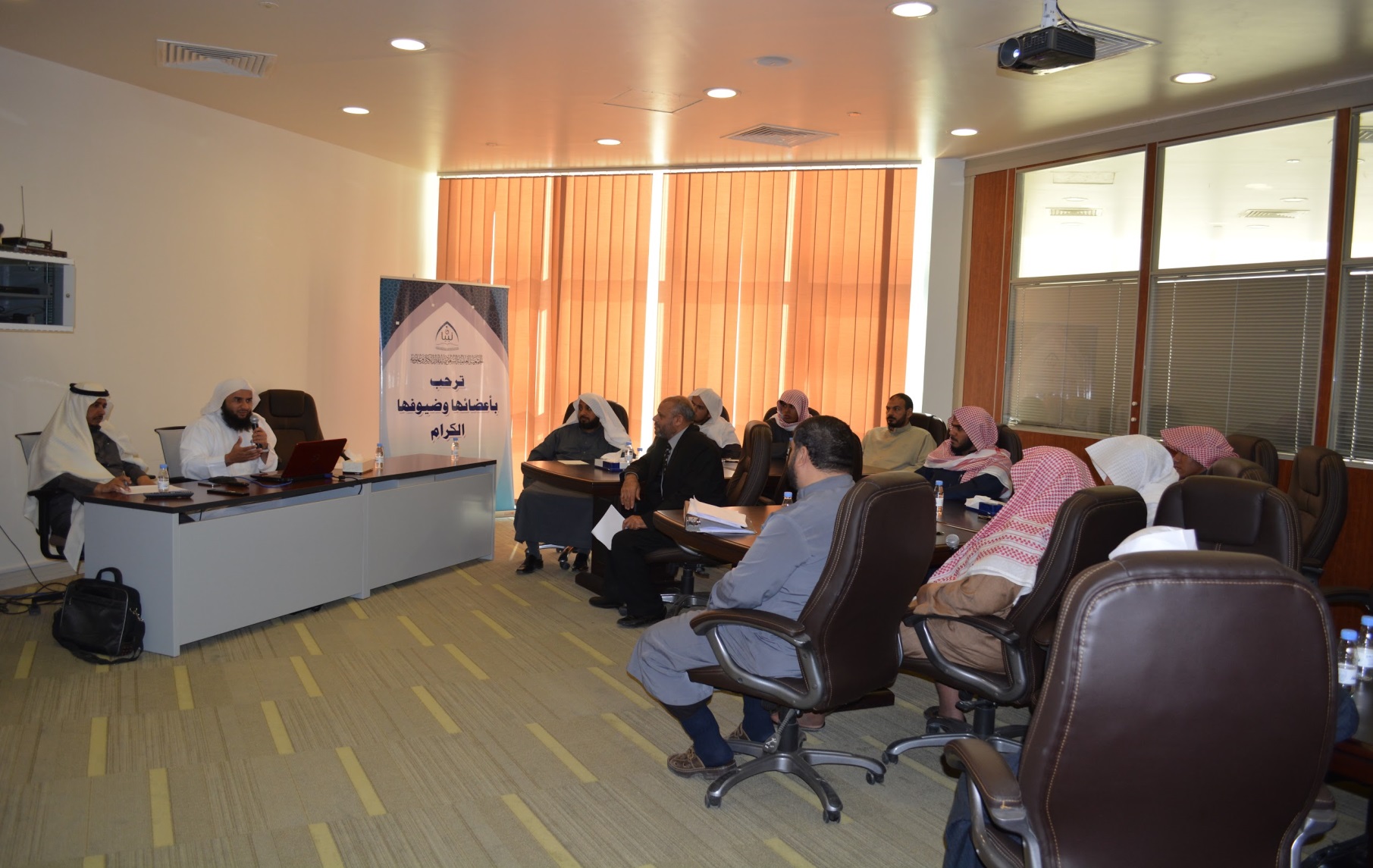